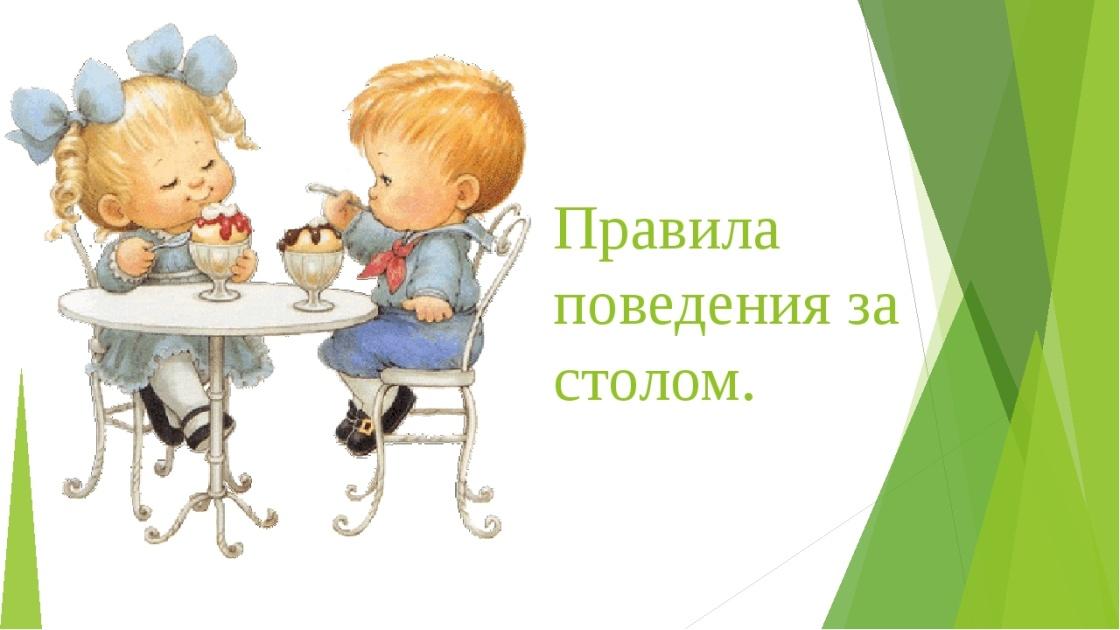 Какой вариант пословицы правильный?
Когда я ем – спасибо всем!
Когда я ем – не знаю чем!
Когда я ем – я глух и нем!
ПРАВИЛЬНО!
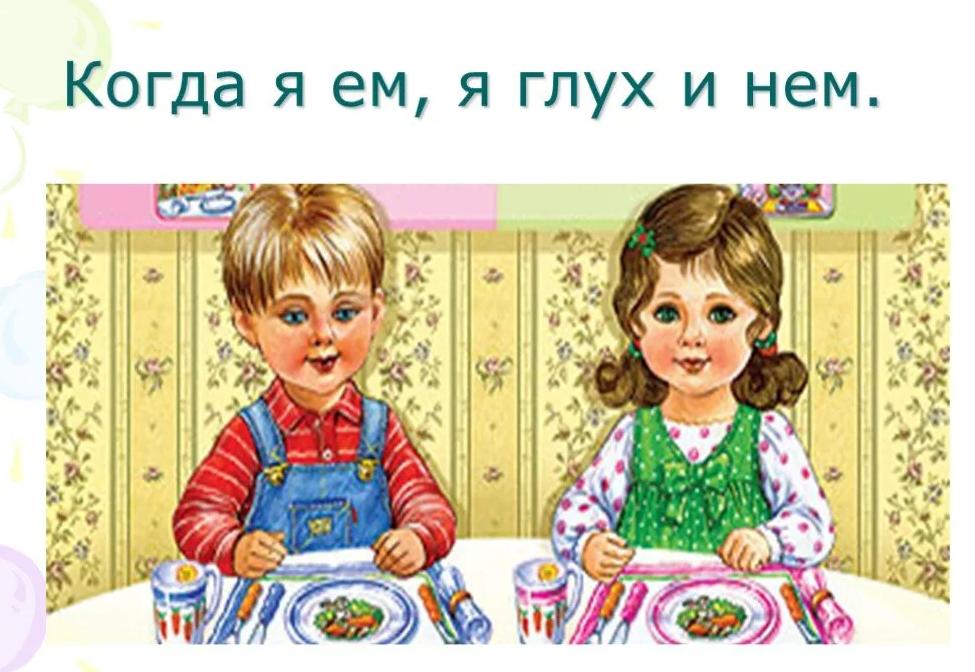 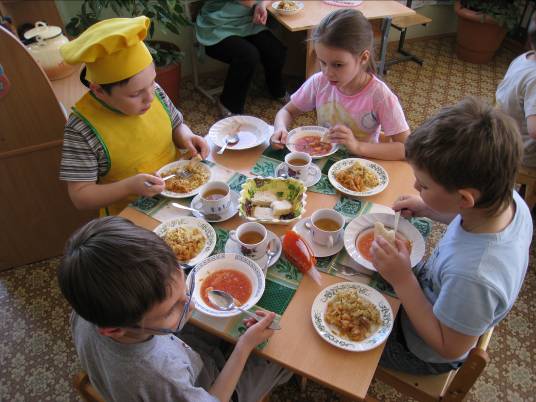 На какой картинке культурные зверята?
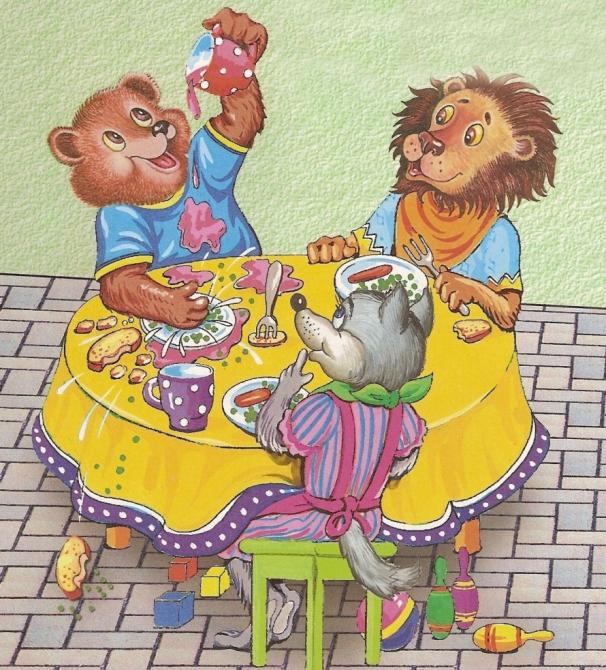 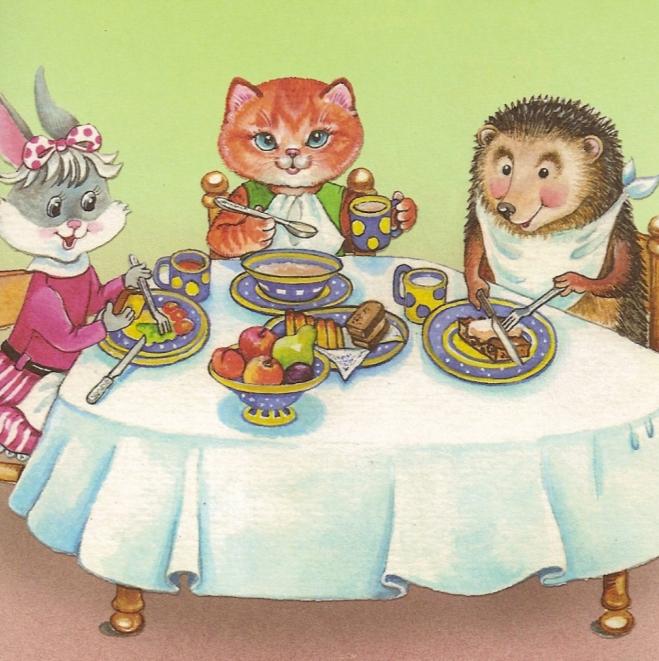 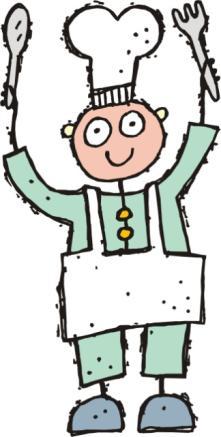 ПРАВИЛЬНО!
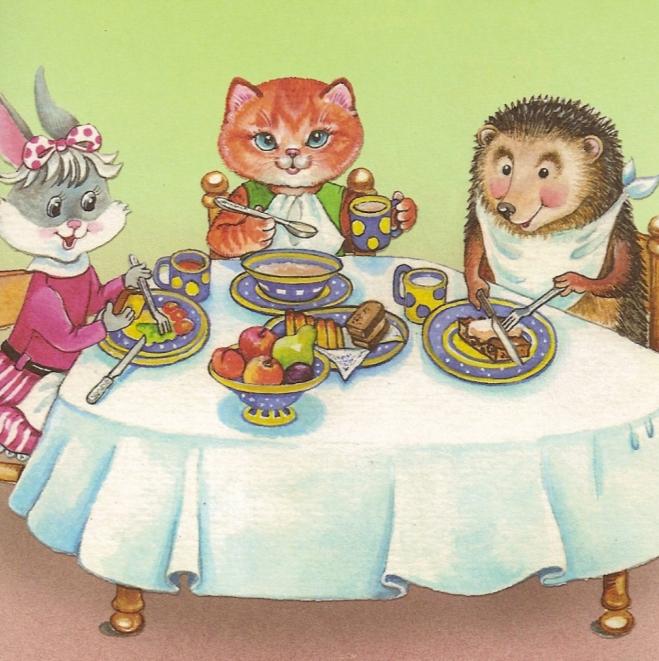 Это культурно!
Где зверята поступают правильно?
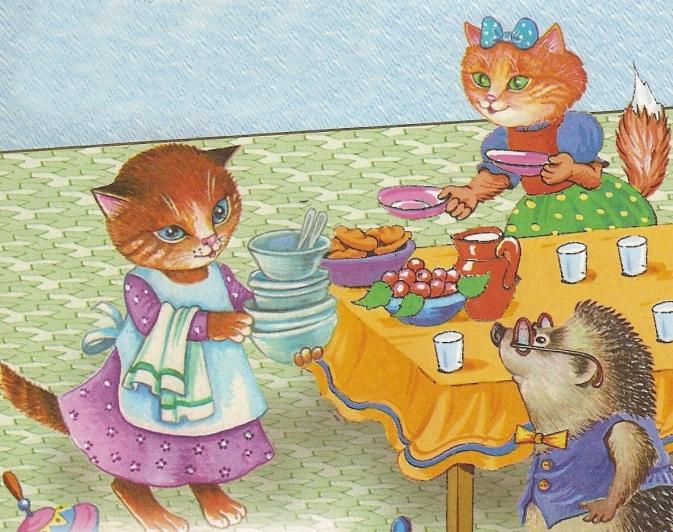 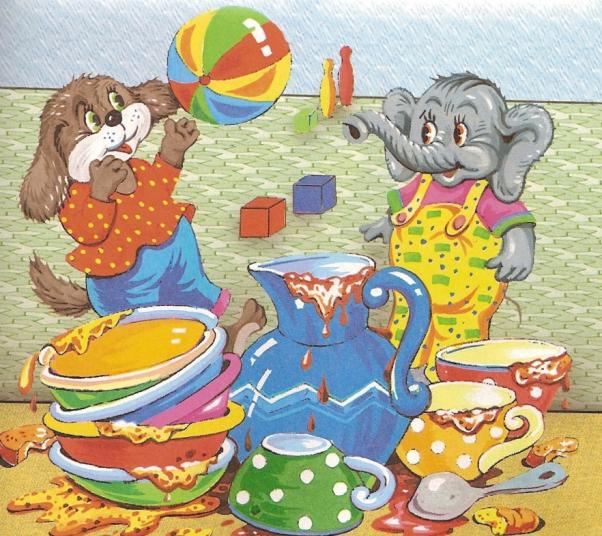 ПРАВИЛЬНО!
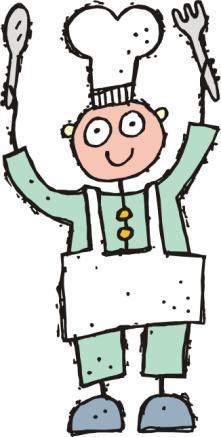 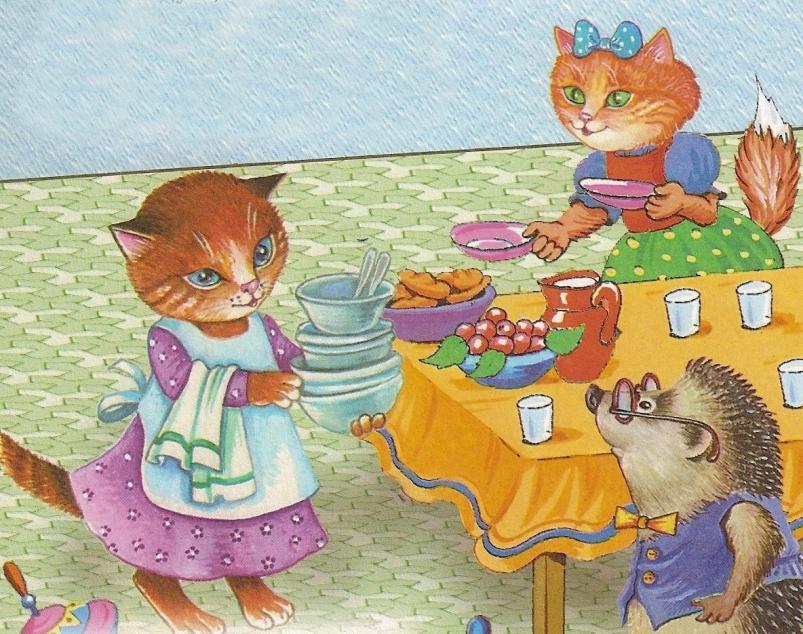 Где стол накрыт правильно?
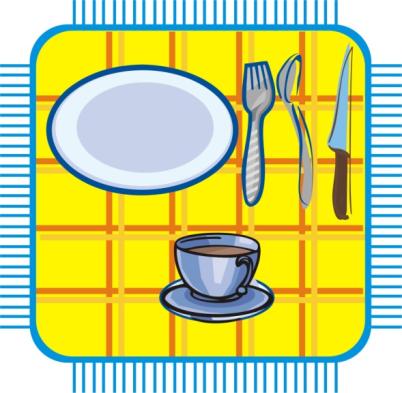 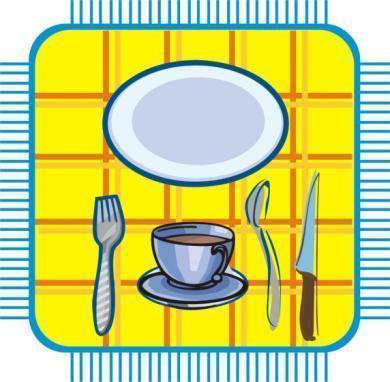 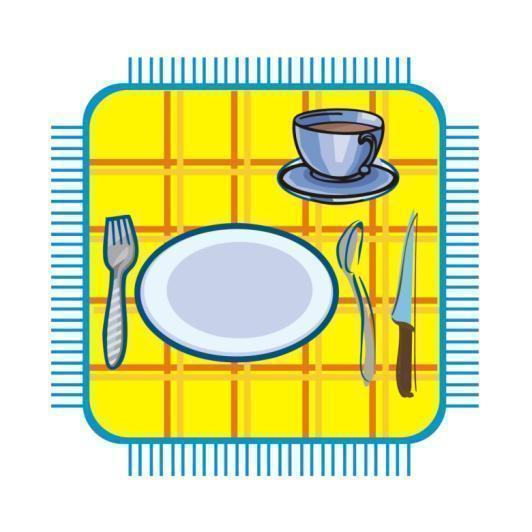 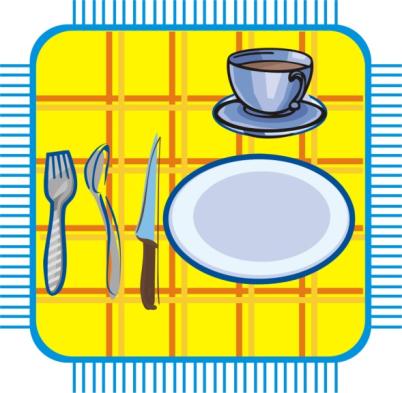 ПРАВИЛЬНО!
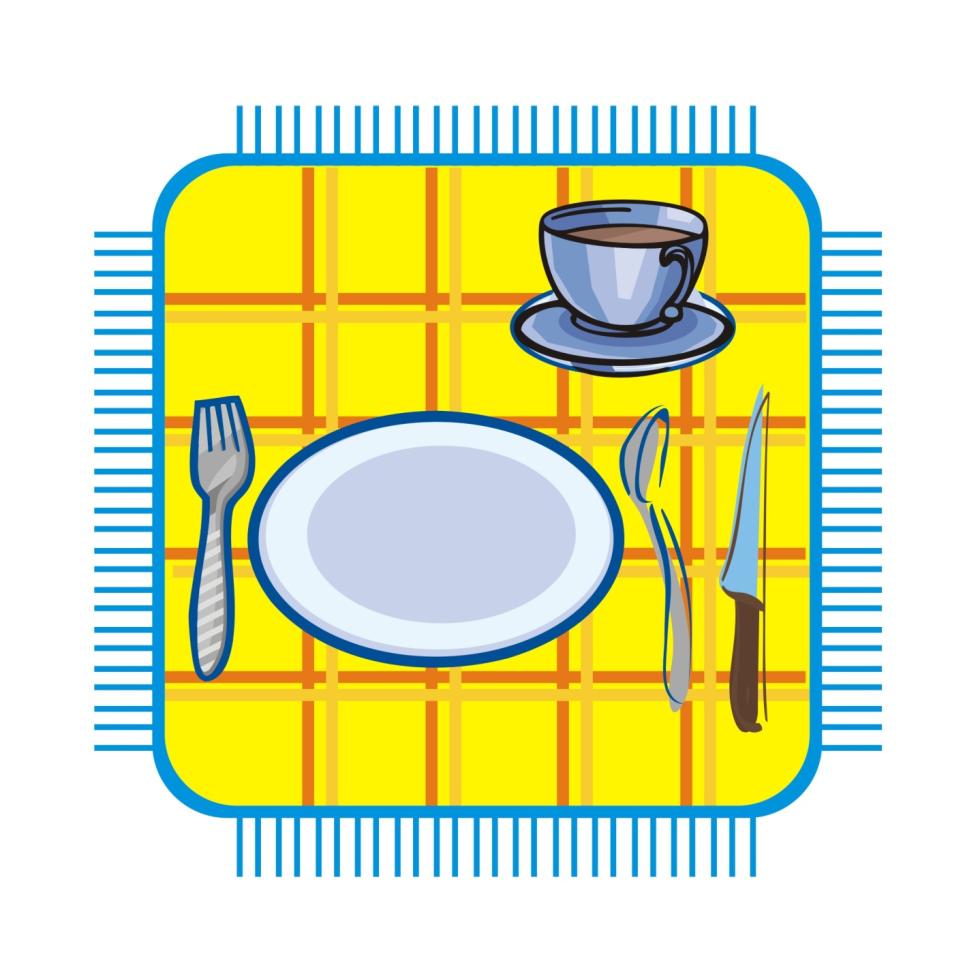 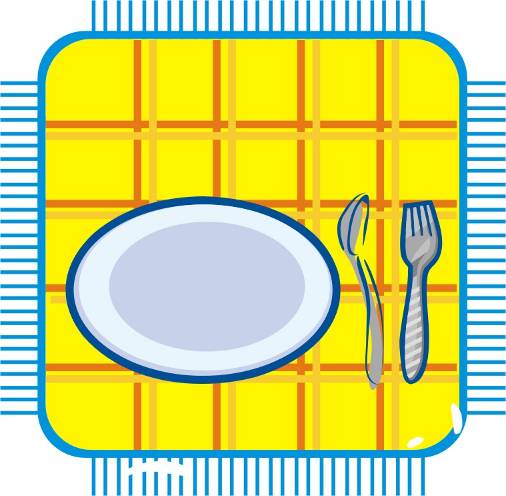 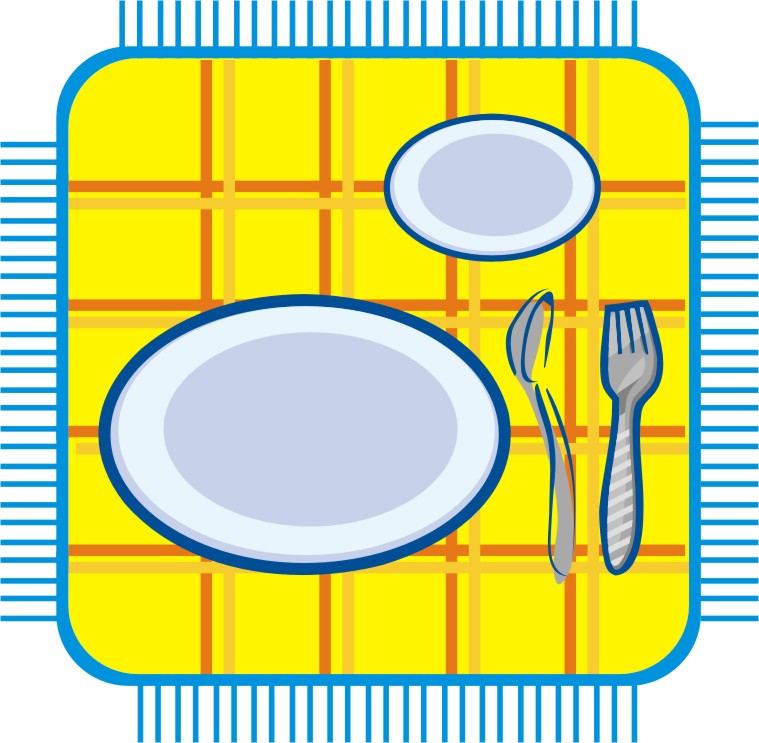 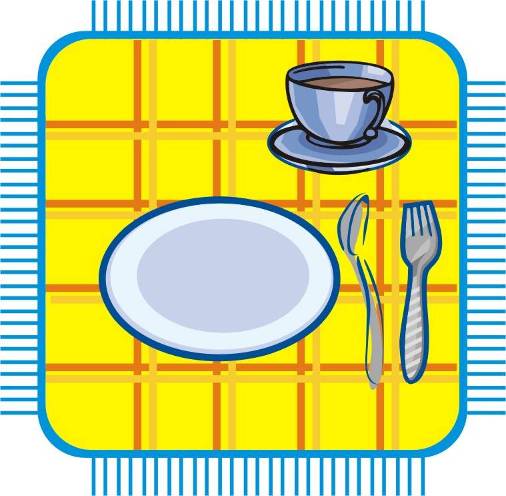 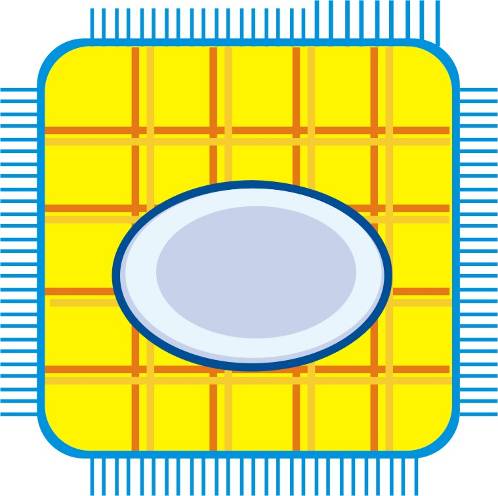 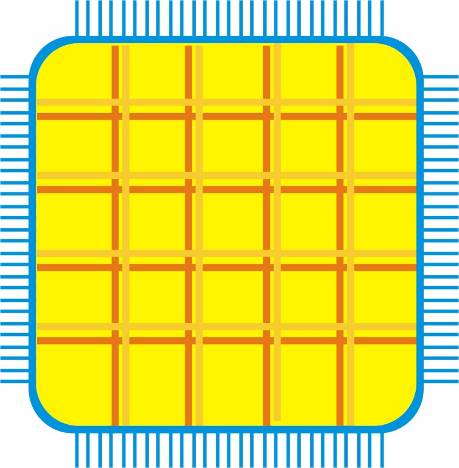 Что вежливые люди
говорят перед едой?
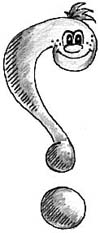 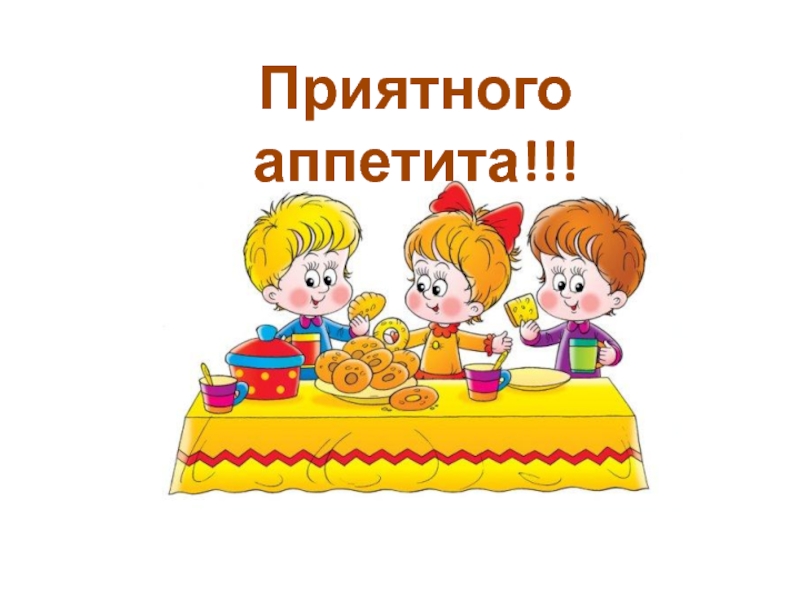